CDE Office Hours
November 12, 2020
1
ESSER Office Hours
Topics: 
ESSER
Reminders
Due Date
Submitting NPS Forms
Using Placeholders
NPS Calculations
Based on Court Rulings
For Supplemental Funds
CRF 
Capital Expenditures
Unspent Funds – Charter/District
Updated Guidance on $37M – Grant Code 5012
2
ESSER
3
Reminders
Due date is fast approaching
Impact on review timelines
Submit NPS consultation forms for each school
Placeholders
Provide as much information as possible 
Edit as soon as possible using Post Award Revision (PAR) process
4
[Speaker Notes: District provides a examples of how funds can/will be used when the final decision is made
District acknowledges the need to go back and make updates through the PAR system]
NPS Proportionate Share - Reminder
Districts are required to use the proportionate share calculation as described in Sec. 1117 of ESEA. 
If the district spent funds in accordance with the Interim Final Rule, districts will not be required to recover funds from the non-public school
If the district has not obligated funds for non-public school activities, the district must recalculate the amount available to the non-public school using the calculation described in Sec. 1117 of ESEA
This might require a new consultation (will explain in a few slides)
5
Calculating NPS Proportionate Share
# of low-income non-public school students that reside in a Title I attendance area
 # of low-income non-public school students that reside in a Title I attendance area +  # of low-income students residing within Title I school boundaries in the district attending a public school 
X
Total ESSER allocation
=
 NPS proportionate share
6
Supplemental Funding and NPS
Districts are required to provide equitable services to non-public schools using ESSER supplemental funds if:
The district received additional funding due to a very small initial allocation
The district received additional funding to support Native American Students and there are Native American students attending NPS
The district applied for a Connecting Colorado Schools Grant (CCSG) and are providing services through this grant to all schools within the district.
7
Supplemental Funding Consultation Requirements
Districts that are required to provide equitable services to non-public schools with supplemental ESSER funding must consult with non-public schools to determine the services that will be provided.
Identify Native American Students
Identify students that need connectivity (CCSG) in participating non-public schools 

Q: Will a new consultation form be required for this process?
A: Consultation with non-public schools should be an ongoing process. A new form is not required however communicating any changes to the program that affect non-public school is. Only collect forms from schools that did not participate in a consultation process related to ESSER funds.
8
Calculating Proportionate Share for Supplemental ESSER Funds
Online system calculates the proportionate share for you based on the values input into the system. 
If the NPS does not have Native American students in its student population or does not want to participate in equitable services, the district will need to re-calculate the proportionate share.
9
NPS Share Calculator
10
Providing Equitable Services through the CCSG Program
Districts that applied for the CCSG and will provide services to all schools within the district must consult with NPS within the district to determine if they want to participate. 

NPS will not receive a proportionate share of the grant award
Increase the number of devices to include the NPS students that need access

Q: Are we required to provide equitable services to NPS if we are only targeting all elementary schools?
A: Yes. Like Title I ranking and serving, if the district intends to provide services to one grade span, equitable services will be provided to that grade span only.
11
[Speaker Notes: Note: There are low income students in NPS that may need connectivity.]
CRF
12
CRF and Capitalized Expenditures – EG: HVAC Systems
Please review the revised section in the Allowable Expenditures Matrix Document: Page 41, Item 51 & 53
http://www.cde.state.co.us/caresact/crf-allowableexpenditures
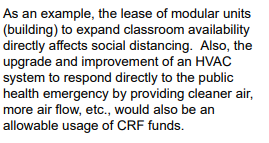 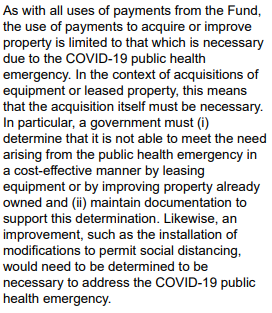 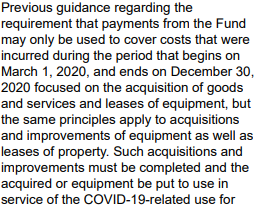 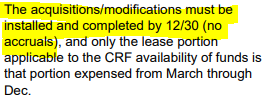 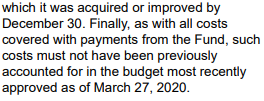 13
CRF and Capitalized Expenditures – EG: HVAC Systems Continued
Retroactive use of CRF for equipment upgrades or new acquisitions:
Must have been purchased in response to Covid-19
Must have solid documentation to support the purchase
Cannot have already been in the final approved FY19-20 budget
Work internally or with your independent auditor to reclassify General Fund expenditures for newly allowed expenditures to be covered by CRF
14
CRF: Returned or unspent district-funded charter school monies
If a district funded charter school is unable/will not be expending all CRF funds, may the district then spend those unexpended funds on allowable expenditures at the district level?
 Answer:  Yes!  
Districts must ensure that the district documents the decision of the charter school indicating that the charter cannot/will not be spending all of their CRF funds
15
CRF: Interest Income on CRF Funds
If your district deposited the CRF allocation into an interest bearing account, you are required by Federal Regulation to track that interest separately from your CRF funds, AND utilize that interest earned on CRF allowable expenditures, PRIOR TO 12/30/2020.

Expenditures utilizing the earned interest should not be commingled with monies allocated as usage of interest income is not reported as part of the quarterly federal reporting package.  However, the State is responsible to monitor that it was spent appropriately.  We are working with KPMG on what this might look like and will have more information soon.
16
CRF: Charter School Expenditure Accruals
Question – May a district accrue their district funded Charter School CRF allowable expenditures on 12/30/2020, due to the Charter’s inability to submit expenditures through 12/30 and the district’s inability to expend the funds (cut the check) by 12/30, due to timing.

YES: To the extent accruals can be done, that is preferred; however, keep in mind that estimates are not allowed for federal reporting purposes.

Best Practice:  Charter schools should submit their documentation for expenditures as soon as feasible to the district for accrual purposes  These expenses should be based on final costs.  HOWEVER, if, for instance, the Charter received a quote for the expenditure, but what is unknown is shipping, the District should then only accrue the expenditure and utilize general funds or other funding for the unknown shipping costs.
17
Updated Guidance$37M CRF Grant Code 5012
18
Updated Guidance for $37M CRF (Grant Code 5012)
Coronavirus Relief Funds was included in the State’s payment to districts as the State was experiencing higher costs as a result of the COVID-19 pandemic due to the projected increase in at-risk pupils in FY2020-21

March 2020: initial, pre-COVID projection = 302,827.80
May 2020: revised, post-COVID projection= 353,854.20
Projected increased due to COVID = 51,026.40
Estimated increased cost of projected at-risk pupils for FY21 = $74M
CRF funds covered first six months of the increased costs to the State = $37 million

As a result, the State has already met the threshold for the Treasury’s allowable use of the funds

The State has awarded the CRF funds to districts based on the marginal at-risk pupil increase resulting from the second order effects of the public health emergency
19
District Requirements for $37M CRF (Grant Code 5012)
District may spend the CRF funds on any costs associated with at-risk pupils, as they would their typical General Fund State Share payment 

District need to report spending for at-risk pupils to CDE as part of the CRF reporting  

Districts need to maintain sufficient documentation to support the amounts reported to CDE 

Districts will not need to collect itemized costs at the district-level associated with these CRF funds as the State recognizes that districts do not have a separate account for at-risk pupils 

Districts must incur the costs between July 1, 2020 and December 30, 2020. 
Performance or delivery must occur in this time period  
While payment of funds need not be made by December 30, 2020, it is generally expected that payment will take place within 90 days of a cost being incurred 
Note that while CRF funds were only included in October State Share payment, districts may recode earlier expenses to this fund to spread the funds between July 1, 2020 and December 30, 2020
20
CRF Reporting for Grant Code 5012
Given district may spend the CRF funds on any costs associated with at-risk pupils, as they would their typical General Fund State Share payment, we assume that most of 5012 funds will be spent on personnel costs 

Personnel costs could include Instructional Salaries and Benefits

Other costs could include devices to facilitate distance learning, cleaning and sanitizing supplies, PPE, as well as other costs incurred by the district

As these costs need to be associated with at-risk pupils, districts can use the projected or actual at-risk pupils as a percent of total pupils to apply against the selected costs to determine the amount that can be charged to this CRF grant code

Projected student counts can come from those incorporated into the FY 2020-21 School Finance Act
Actual student counts can come from Student October Data Pipeline "School Summary of Pupil Count" report 
This calculation can be done at the district level - It is not necessary to do this calculation at the school level  

Districts will need to report the CRF spending in one of the US Treasury Reporting Categories – Personnel costs would be reported under q. Items Not Listed Above
21
Example Calculation
District received $200,000 in Grant Code 5012 via the October State Share payment
District’s projected percent of At-Risk Pupils is 55%
District spends $3,250,000 in total salaries and benefits per month
District spends $2,700,000 in instructional salaries and benefits per month

District increased instructional hours from 4 hours per day in the spring to 6 hours per day in the fall (33% increase in instructional hours)
District is charging 33% of instructional salaries and benefits to CRF Grant Code 4012 = $891,000 per month ($2.7 million * 33 percent) with $1,809,000 covered with other funding sources

A reasonable assumption is that 55% of instructional salaries and benefits is spent on At-Risk pupils = $1,485,000
Therefore, the entire $200,000 of CRF Grant Code 5012 can be charged to October instructional salaries and benefits

Costs can be allocated to expenditures from July through December if needed
22
Additional Resources
The CARES website (http://www.cde.state.co.us/caresact), includes several resources related to CRF Grant Code 5012 
Coronavirus Relief Funds (CRF) K-12 At-Risk Fund Allocations and At-Risk Percentages 
CRF K-12 At-Risk Funds Calculation Template - OPTIONAL
Office Hours - Updated Guidance re: October State Share Payment Power Point 11.12.2020 
Office Hours - Updated Guidance re: October State Share Payment Power Point 11.10.2020
Recording CRF Office Hours - Updated Guidance re: October State Share Payment 11.10.2020
Coronavirus Relief Funds (CRF) K-12 At-Risk PowerPoint October 2020 (second document from School Finance link below)
23
Questions? Requests for Future Topics?
24
CDE Team Contact Information
CRF
Jennifer Okes, Chief Operating Officer (okes_j@cde.state.co.us) 
Adam Williams, Financial Data Coordinator (Williams_a@cde.state.co.us) 
Kate Bartlett, Turnaround Program Manager (Bartlett_k@cde.state.co.us) 
…in partnership with the Governor’s Office and Office of the State Controller
ESSER
Nazie Mohajeri-Nelson, Director of ESEA Office (mohajeri-nelson_n@cde.state.co.us) 
DeLilah Collins, Assistant Director of ESEA Office (collins_d@cde.state.co.us) 
Grants Fiscal
Jennifer Austin, Director of Grants Fiscal Management (Austin_j@cde.state.co.us) 
Robert Hawkins, Grants Fiscal Analyst (Hawkins_s@cde.state.co.us) 
Steven Kaleda, Grants Fiscal Analyst (Kaleda_s@cde.state.co.us)
25